化学平衡常数
学习目标：
1、化学平衡常数的表达式和意义
2、化学平衡常数使用注意事项和影响因素
3、利用平衡常数判断化学反应方向
活动探究:  已知反应H2 (g)＋I2 (g)         2HI (g) ，△Ｈ< 0。
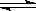 c平2(HI)
 c平(H2)c平(I2)
请分析计算所得数据，哪些一样，哪些不同？有何规律？
54.4928
54.6067
54.3060
8.2883
8.3013
8.2627
反馈练习
书写化学平衡常数表达式应注意的问题
K只受温度的影响，与反应物或生成物的浓度无关。
计算K浓度一定是平衡时的浓度。
K的表达式对应于一个具体的化学反应，系数不同，K的表达式不同。若反应方向改变，则平衡常数与原平衡常数互为倒数。

纯固体、水溶液反应中的水，由于其浓度可看做1，不列入平衡常数的表达式中。
H2 (g)＋I2 (g)           2HI (g) ，K=54.4
H2 (g)＋Cl2 (g)  ===2HCl (g) ，K=5.3×1033
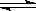 问：K值的大小与反应进行的程度有何关系？
      试着从平衡常数的概念或者表达式解释之？
一般：K＞105  完全反应，
K＜10-5，则认为这个反应很难进行。
已知： N2O4 (g)          2NO2 (g)    
               无色                 红棕色
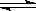 为探究化学平衡常数的影响因素，科学家设计并进行了严密的实验，在298K、333K时分别是测得下表中的数据：
0.1468
1.664
分析表中数据，判断K值随温度的变化关系？
[HI]2
 [H2][I2]
H2 (g)＋I2 (g)            2HI (g)
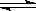 298K时，某密闭容器中反应
N2(g) + O2(g)           2NO(g) 达到平衡。
②若298K时，K=1×10-3； 
③保持温度不变，测得某一时刻，N2、O2、NO浓度分别为10mol/L、10mol/L、1×10-5mol/L，此时该反应是否达到平衡状态？
若要达到平衡，反应应向       方向进行，为什么？
平衡常数的应用
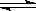 有关平衡常数的计算：  
 某温度时，向密闭10L容器中分别充入等量的N2、O2发生反应N2(g) + O2(g)           2NO(g) 达到平衡。
①写出该反应的平衡常数表达式              ；
②某温度下，测得N2与O2平衡时均为1mol，NO的是0.001mol,求平衡常数的值； 
③改变温度测得K=1×10-4,平衡时NO的平衡浓度为
0. 01mol/L，求氮气的平衡转化率
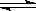 2、在一定体积的密闭容器中，进行如下反应：CO+H2O(g)      CO2+H2  △H＜0。其化学平衡常数K与温度T的关系如下表：
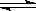 ①写出反应的平衡常数表达式                   ;
② 某温度下，平衡浓度符合下式：[CO2]•[H2]=[CO] •[H2O]，试判断此时的温度为           K;
③若维持此温度不变，测得密闭容器中H2O(g)、CO2、H2的平衡浓度分别为1.8mol/L、1.2mol/L、1.2mol/L。则CO平衡浓度为          .